Gravity Field and Ocean Circulation
Victor ZlotnickiJet Propulsion Lab.California Institute of Technology
1
Outline
1) Time-averaged gravity, surface dynamic topography, geostrophy.
2) Time varying gravity. GRACE. Centimeters of equivalent water thickness
3) Spherical Harmonics (yack!)
4) Std deviation and trends in global cmWEQ dominated by land signals
5) GRACE postprocessing dirty laundry.
6) Ocean mass and bottom pressure
7) Globally-averaged ocean mass: seasonal and secular changes
8) PGR/GIA
9) GRACE OBP accuracy for regional studies
10) Ocean heat content example
11) Interbasin mass exchanges example
12) N. Pacific example
13) ACC example
14) Arctic ocean example
15) Summary, conclusions and perspective
2
Time-averaged Gravity
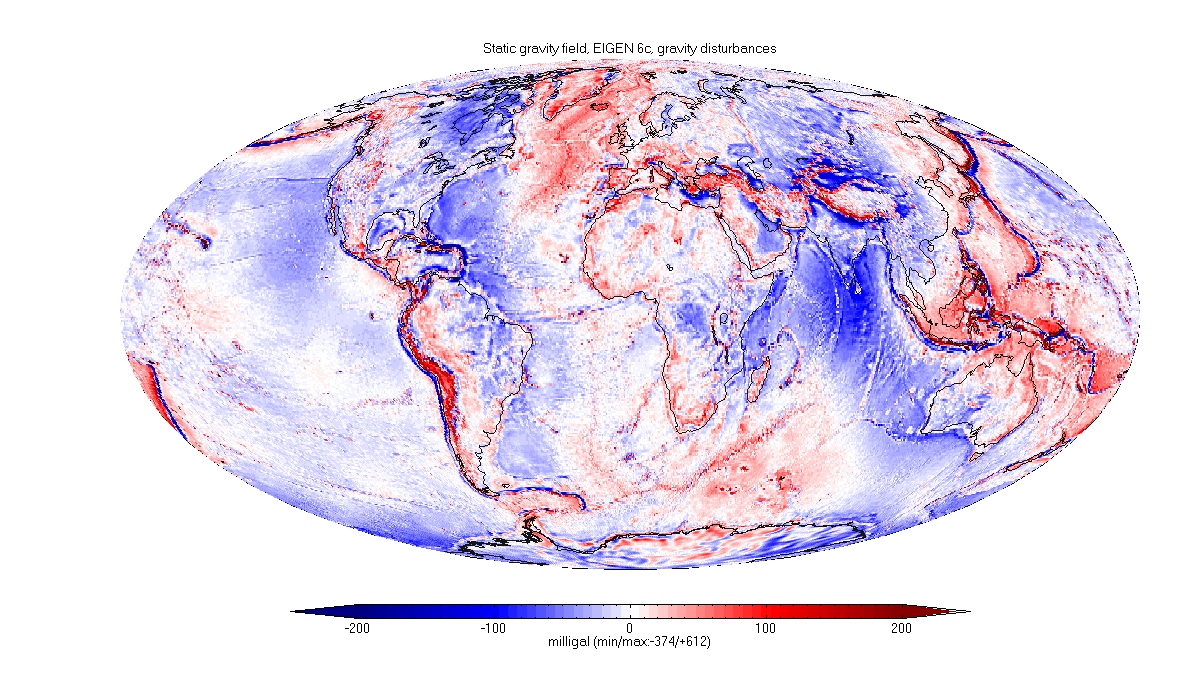 g=9.8 m/s2
g=9.780327(1+0.0053024.sin2(lat)-0.0000058sin2(2lat))-3.086x10-6h(m)
Gravity acceleration, in mgals, is a high-pass filtered version of geoid heights, in meters 
Ellipsoidal variation removed
Geoid as a set of contiguous horizontal ‘planes’  
Short wavelengths reflect topography and bathymetry
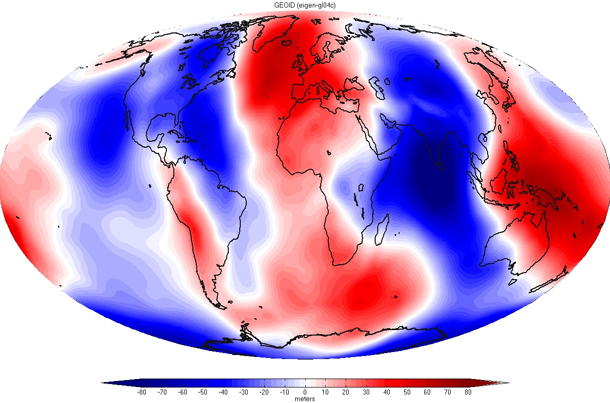 3
Ocean Circulation: Geostrophy
At the surface
fv = -(g/r)h/ x
The slope of sea surface wrt to the horizontal in x is proportional to the geostrophic velocity in y

At depth
(rv)/ z=(g/f) (r)/ x
The slope of density surfaces wrt to the horizontal in x is proportional to changes of y geostrophic velocity with depth 
(vertical integral gives y geostrophic velocity difference between two depths)
4
Ocean Circulation: SSH, GEOID
Sea Level above MSS
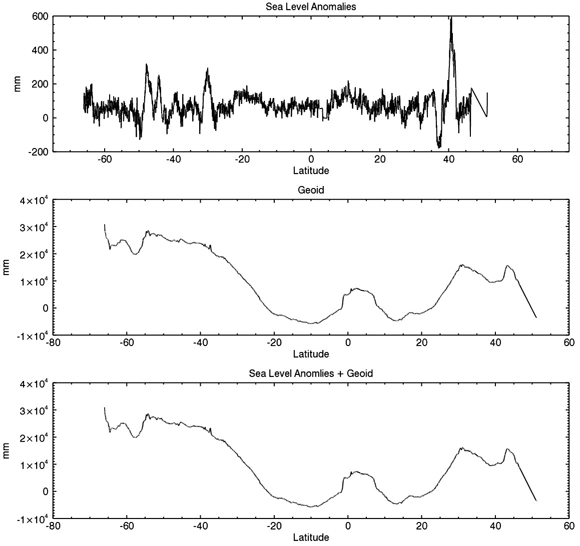 Sea Surface height SSH differs little from the geoid
StdDev(SSH)  =~20m
StdDev(SSH-Geoid) =~0.30m
‘dynamic topography’ = SSH-geoid
Dyn topo can be computed from altimetry data and geoid data
Or from T,S (hydrographic) and drifter velocity data, perhaps with a reference level uncertainty.
Or from a combination of both.
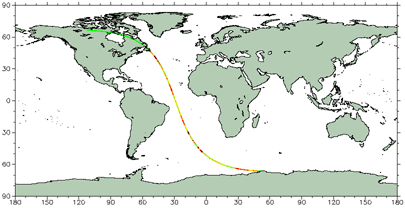 5
Dynamic topography and surface geostrophic currents
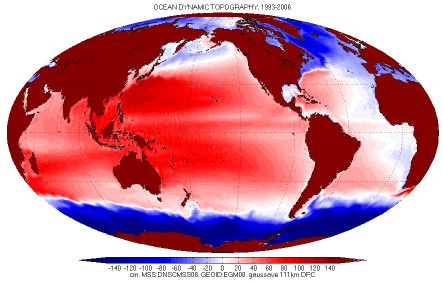 Jayne (JGR 2006), N. Atlantic, combined SSH-geoid w’ hydrography, compared to surf drifters & subsurf floats.
Griesel, Mazloff and Gille (2012) find the purely geodetic Dyn Topo more accurate than hybrid ones in Southern ocean, but both types fail to conserve mass when combined with hydrographic data.
ESA‘s GOCE data adds time-averaged shorter wavelength info to the geoid models, because it flies lower than GRACE (260 km vs 450-500km). GOCE  does not give time-varying info.
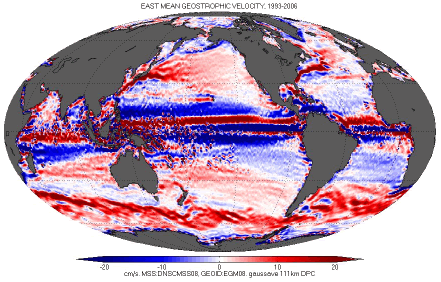 6
GRACE satellites
Launched 3/2002
Alt: 502 ->454km
Sep: 190-245 km
Incl: 89o
Key measurement: intersat range rate
Instruments: KBR, ACC, GPS, star camera, …
First objective: measure the time-averaged geoid for dynamic topography
Main objective: measure time changes in gravity
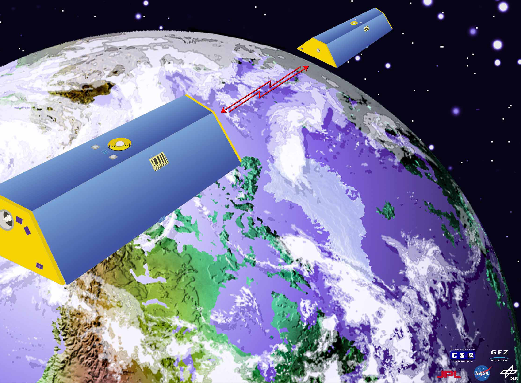 7
Centimeters Equivalent Water Thickness
Simplest physically meaningful way to describe mass changes near the surface is ‘cm of equivalent water thickness’: changes in the thickness of a layer of water, draping the surface, whose mass density changes ‘cause’ the gravity changes 

There is a mathematical transformation from gravity to water thickness that is exact, regardless of whether the mass changes were or not caused by changes in water thickness
GRACE satellites measure (monthly) changes in the mass of cones, centered at center of Earth and going up all the way through ocean, atmosphere, etc.
‘Cone’ diameter at Earth surf: 800-2000km
If the ‘Solid Earth’ does not change monthly, then changes are attributed to changes in ocean or land or ice and atmosphere.
Atmosphere is ‘modeled out’ of the data over land and ice, assuming ECMWF is ‘perfect’ -> ocean, ice, hydro mass changes.
8
Spherical Harmonics
A function of x can be decomposed into a Fourier series:  sines and cosines with appropriate coefficients. Orthonormal.
Same for a function of x,y (plane): sines and cosines with different wavelengths in x,y.
Functions of lat, lon  on a sphere are decomposed into ‘spherical harmonics’.
a set of ‘basis functions’, such that any other function defined on the sphere can be written as an infinite sum of spherical harmonic functions, with appropriate coefficients. Orthonormal.
‘degree n’ and ‘order m’ are the two ‘wavelength’-related numbers that define SHs
‘Wavelength’ is not defined for spherical harmonics, it is a concept of sin, cos
On the Earth, a SH of degree ‘n’ has an approximate ‘wavelength’ 40,000km / n
From Wikipedia 
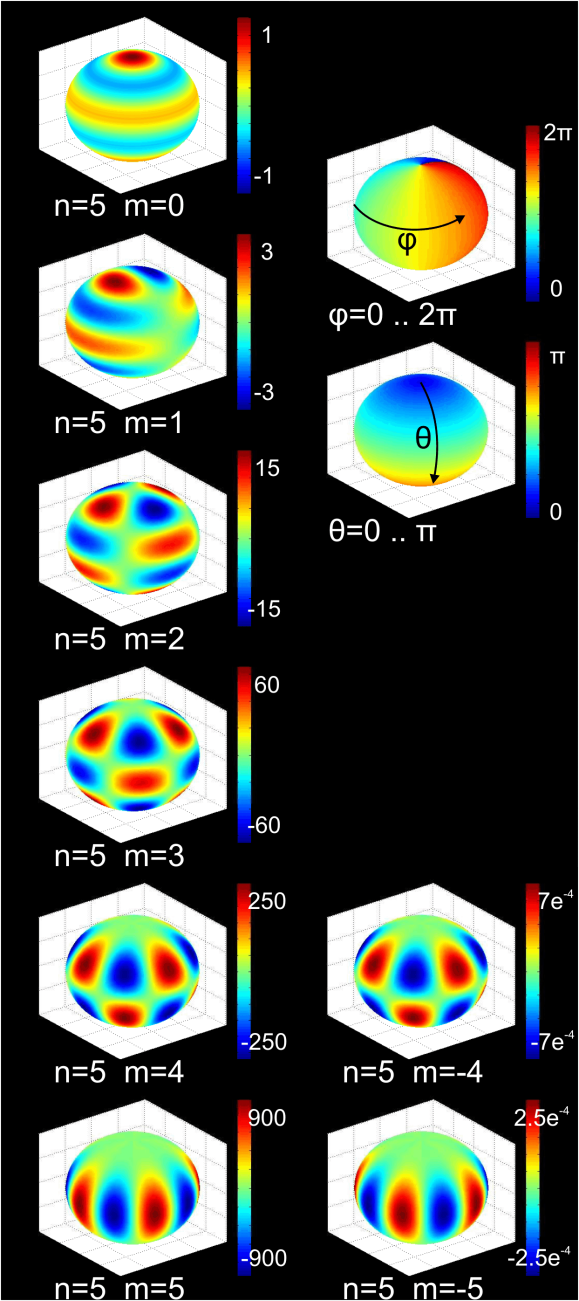 9
Spherical Harmonic expansions
V=gravitational potential outside the Earth
φ,λ,t=latitude, longitude, time
r=radial distance from Earth’s center
a=equatorial Earth radius
r0=mean Earth radius
GM=gravitational constant times Earth’s mass
n, m=spherical harmonic degree and order
P=Legendre function of degree n, order m at latitude φ
Cnm, Snm=time-varying coefficients of the expansion (‘Stokes’ coefficients)
Pnm(sin φ)[Cnm cos(m) + Snm sin(m)]= spherical harmonic function of degree n, order m
g = gravity ‘anomaly’ (C, S means ‘minus the coefficients of a reference ellipsoid’)
N=geoid height (C, S means ‘minus the coefficients of a reference ellipsoid’)
h=equivalent water thickness (C, S here mean ‘minus a time-averaged value’, a several year average)
kn=Love numbers that account for the elastic deformation at each wavelength (given by the degree n)
10
GRACE Mass: Std Dev
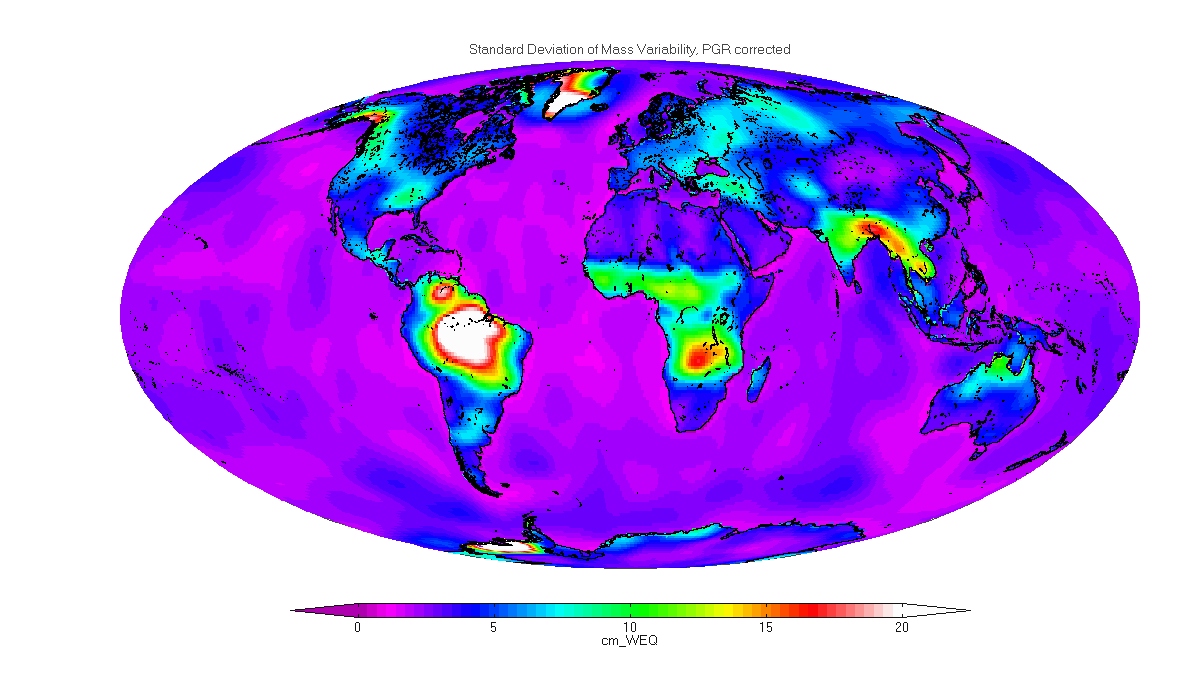 The standard deviation of monthly changes in water thickness 2003-2010
Dominated by land and ice signals
Notice tropics and subtropics (land)
Notice Greenland, West Antarctica, Alaska
Very different from the map of time-averaged gravity acceleration. Indeed, changes in water or ice thickness.
Large Hydrology signals ‘leak’ into ocean estimates
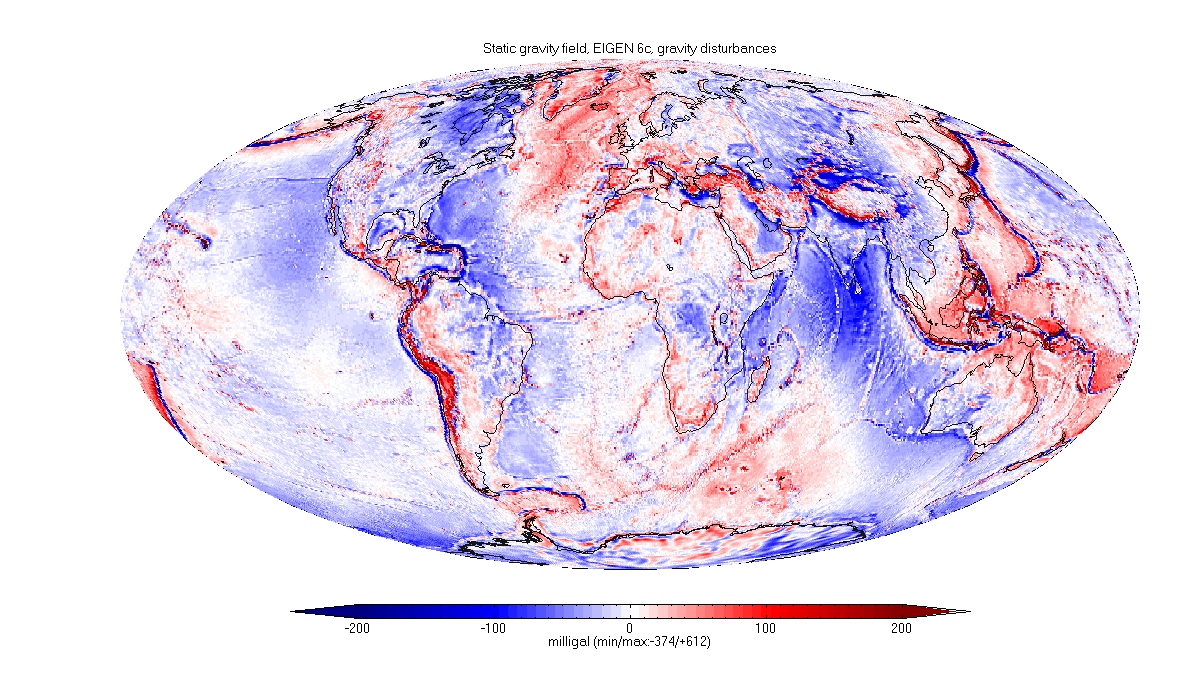 11
Spherical Harmonics(1,0), (1,1) and (2,0)
SHs (1,0) and (1,1) measure the relative position of the Center of Mass of the Earth relative to the ‘center of Figure’ of its surface.
Satellites orbit around the Center of Mass
In practice the Center of Figure is given by the center of a set of satellite tracking stations on the surface of the Earth.
GRACE cannot measure (1,0) or (1,1)
Time changes in (1,0), (1,1) are due to water mass movements
There is of method that uses GRACE data, and assumes that the ocean’s contribution to n=1 can be computed from a numerical ocean model (Swenson et al, 2008)
C(2,0) measures the ellipticity of the Earth
The GRACE measurement of (2,0) is not as accurate as that provided by satellite laser ranging (SLR) to geodetic satellites (Lageos, Starlette, Ajisai, etc)
It has become customary to replace C(2,0) by one derived from SLR
12
Destriping and Smoothing
There is a characteristic error pattern in GRACE-derived maps: N-S ‘striping’ (a and c in plot at right)
This error appears in SH coefficients as a systematic large scale function of order m and its parity for a given degree
Swenson and Wahr (GRL2006) offered an algorithm to minimize this error source (b and d at right).

Gravity at altitude h (r=a+h) attenuates short wavelength signals  << h. Retrieving gravity field coefficients at h=0 (‘downward continuation’) magnifies measurement error
It is standard to apply a smoother (300-750km half width) to the GRACE data (c and d at right)
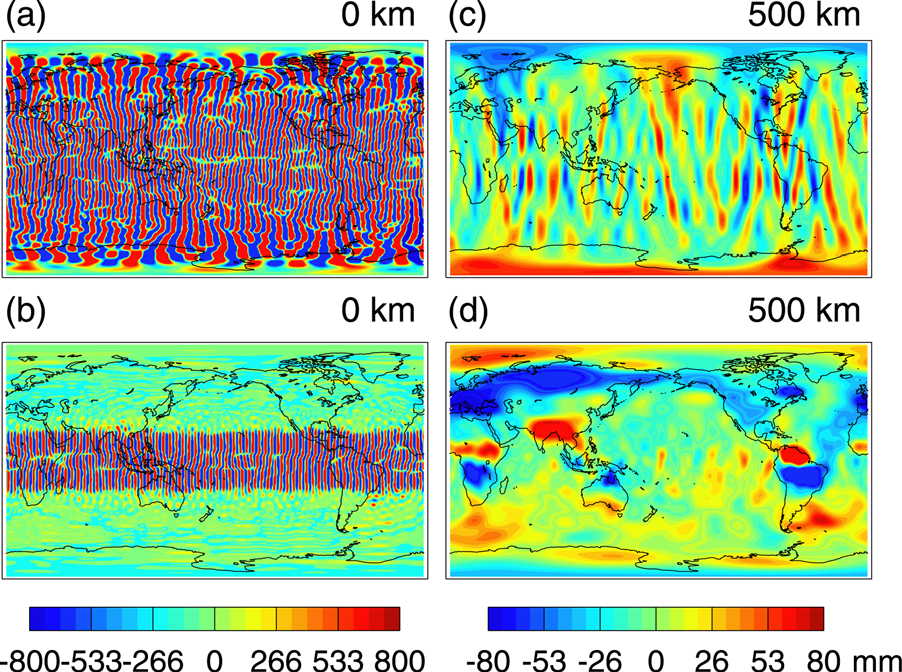 13
Variety of GRACE data products
GRACE is a totally new measurement
There are many sources of data (L2 and L3) processed differently : CSR, GFZ, JPL, GSFC, T.U.Bonn, Delft.
There are many versions of the data (CSR, GFZ, JPL will deliver RL 05 in March 2012, plus everyone will use JPL-reprocessed level 1 data as of Mar 2012)
There are many ‘postprocessing’ varieties (destriping, smoothing) applied to the SH solutions.
Ask around and try 2 different solutions to ensure your results do not depend on which solution you use.
14
GRACE Mass: Annual Cycle
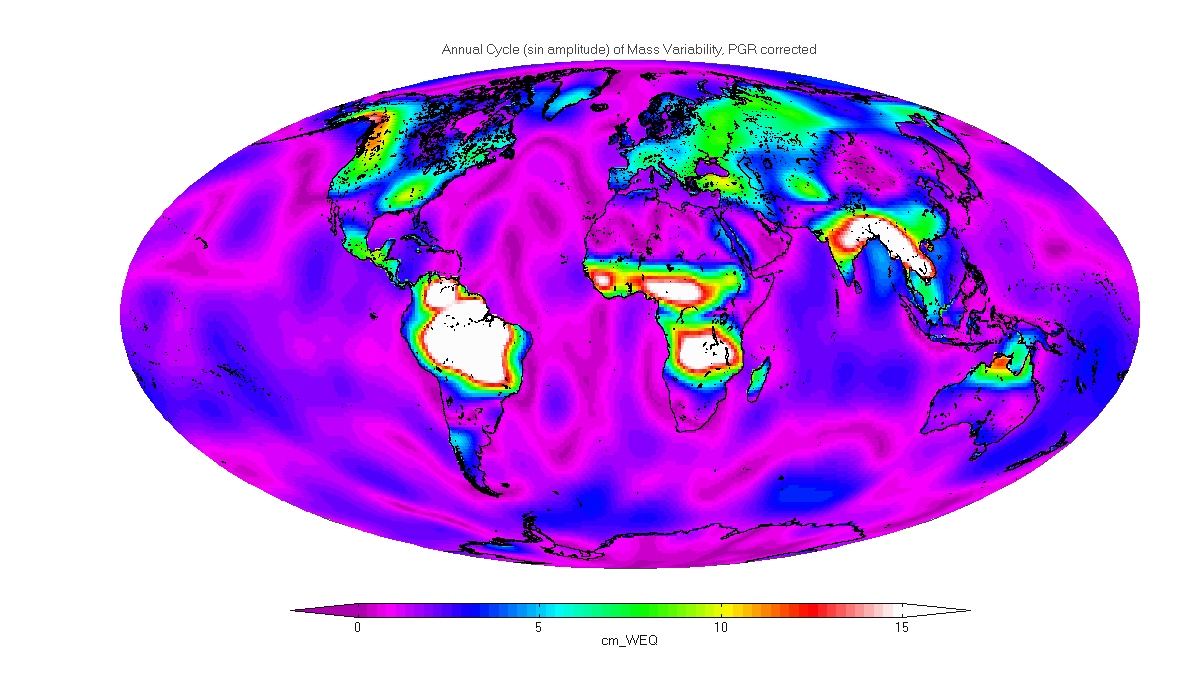 Just the annual sinusoidal fit to the monthly ‘cm of equiv water thickness’ variations
Notice that Greenland has little and Antarctica no signal here
15
GRACE Mass: Trends
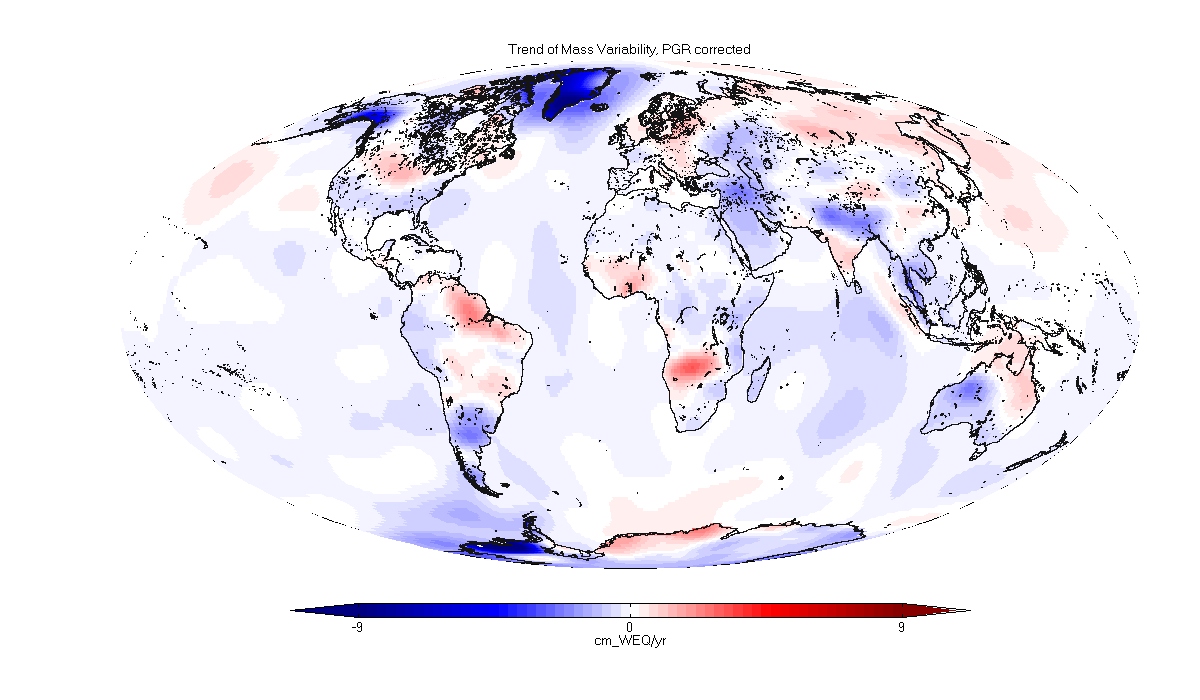 The linear trend over 2003-2010
Notice strong signals in Greenland, West Antarctica, and Alaska.
Note land areas, like the La Plata basin, N. of India, and more.
The trends due to PGR were approximately removed from the data, using a PGR model.
16
Ocean Mass and Bottom Pressure
Over the oceans, the weight of the combined atmosphere plus ocean is ocean bottom pressure
OBP is measured in mbars or hectoPascal.
It can be converted to the weight of a cylinder of water of specified height, or a change in sea level
	h = pbottom/ (g.water)
Again, water thickness
17
Globally averaged Ocean Mass
Globally-averaged ocean mass, from GRACE  (Chambers and Schroeter, 2011, updated from Chambers, 2004) 
Seasonal exchange of water between oceans and continents
maximum seasonal ocean mass storage occurs in October in both hemispheres (fast bt waves)
Note the upward trend
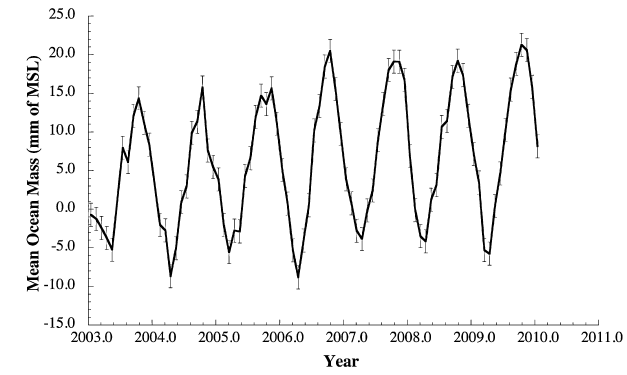 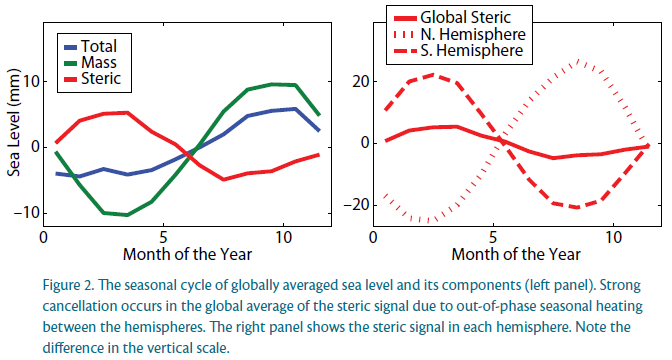 The seasonal cycle of Sea Level 
partial compensation of steric and mass signals (Leuliette and Willis, 2011, Oceanography)
Max steric is Sep (NH) and Mar (SH)
18
Sea Level Rise
Sea level  rise (~3.2mm/yr between 1993 and 2011) is steeper than the mass component (GRACE) alone; it includes a steric component as well, partially measured by Argo floats (up to 900m, after 2005) (Leuliette and Chambers, 2011)
(Steve Nerem will elaborate in a later lecture in this series)
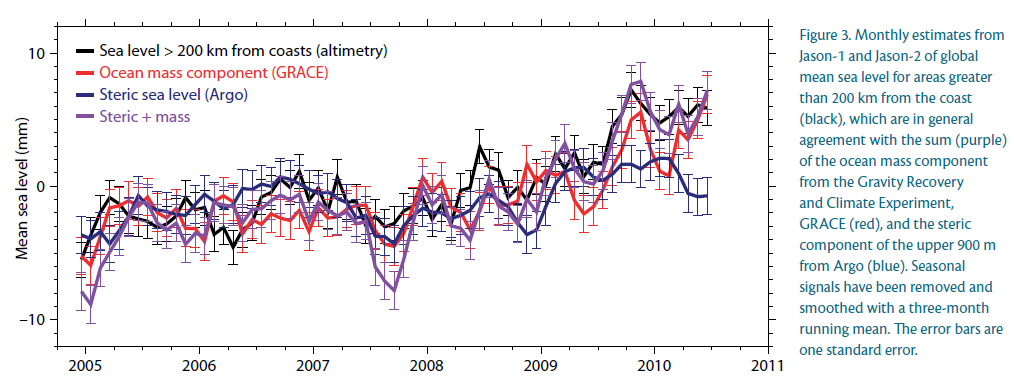 19
Glacial Isostatic Adjustment (=PGR)
 Deformation of the lithosphere following retreat of ice due to ice ages (20kybp->6kybp)
Deforms ocean basins, causing an apparent sea level drop ~ 0.3mm/yr
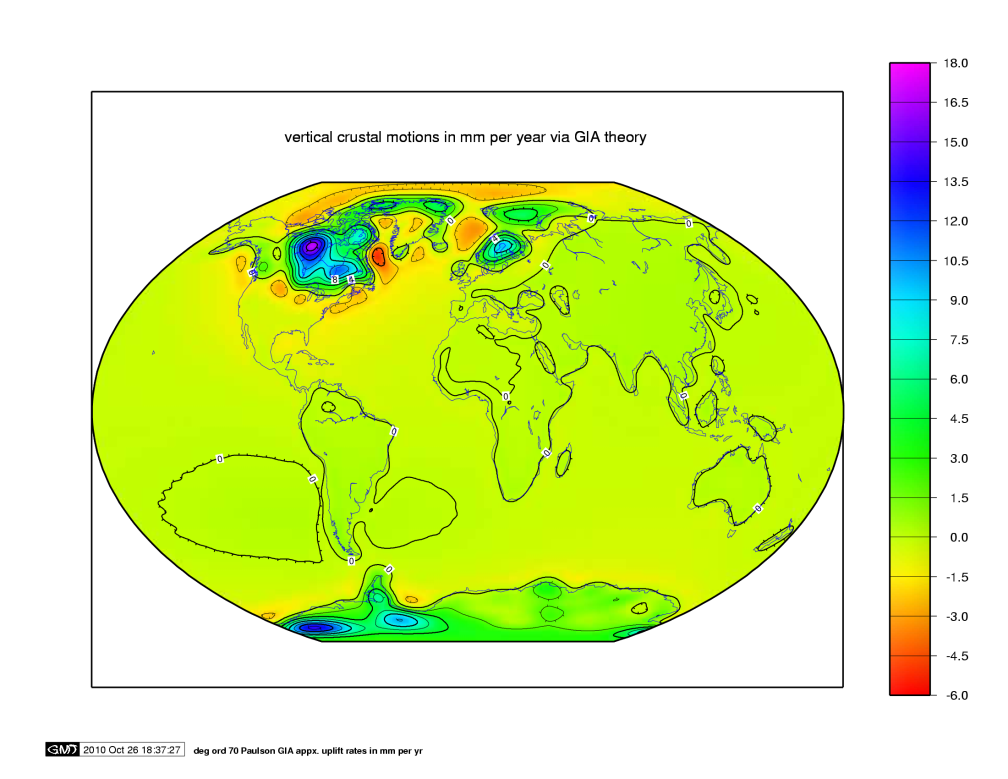 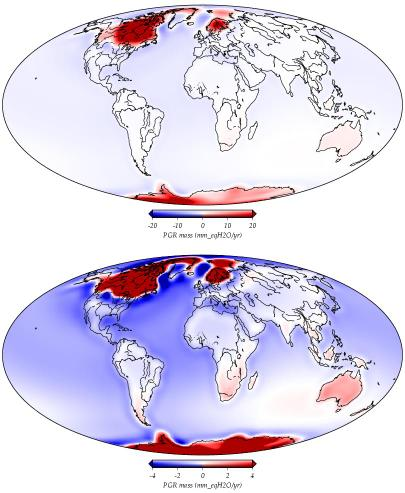 Has a gravity field signal that can be misinterpreted as trends in present-day ice, present day ocean, present day hydrology.
Will be explained in more detail in Wahr and Nerem lectures .
20
OBP Standard Deviation
from ECCO-2 model(cube 92)
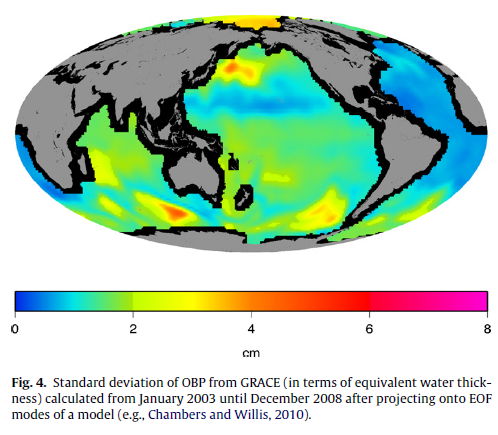  From GRACE, but after projecting its data onto the EOFs of the OMCT ocean model to remove GRACE errors and non-ocean (earthquake) signals (‘EOF_R’, Chambers and Willis, 2010)
21
GRACE OBP accuracy: Bottom Pressure Recorders - Kuroshio
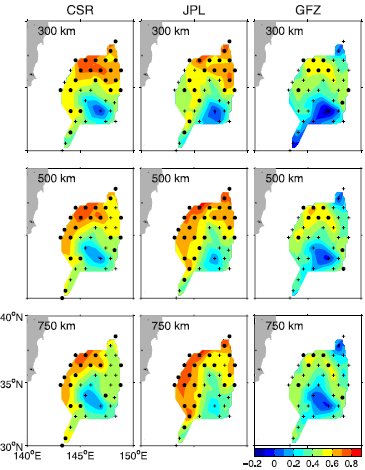 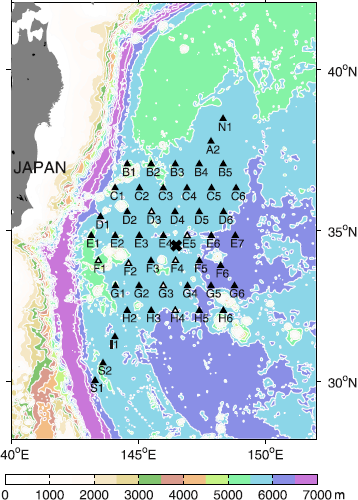 Park et al, GRL, 2008
Top: KESS experiment area
Right: correlation between GRACE and BPRs, 3 centers, 3 smoothings
22
GRACE OBP accuracy:Bottom Pressure Recorders - low latitudes
The comparison GRACE to BPRs works well at mid to high latitudes (>~30o)
At low latitudes the error in GRACE is larger, and the OBP signals are much weaker
Signals are weaker because density in the ocean changes with depth more strongly at low latitudes (more ‘baroclinic’).
GRACE error is larger because track separation is larger at low lats.
Various comparisons of destriped, smoothed GRACE to numerical models and OBP find GRACE accuracies ~ 2 cm_WEQ global RMS.
23
GRACE OBP accuracy:OBP vs (Altimetry – Argo)
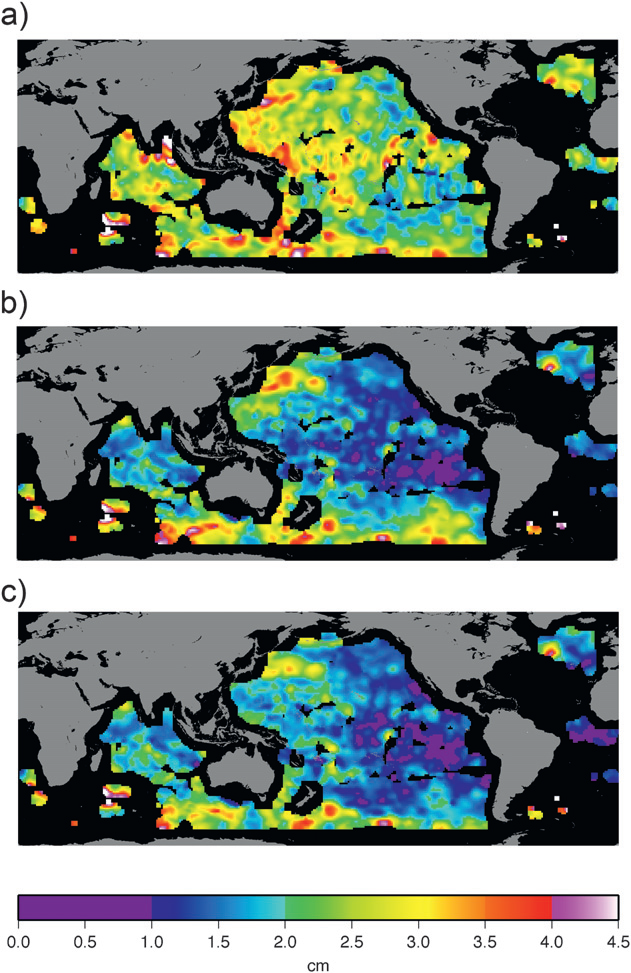 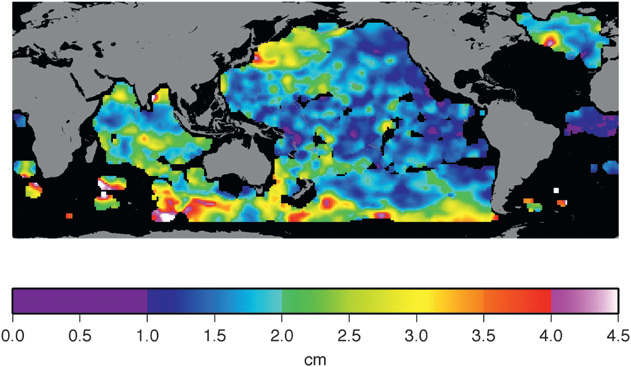 Another measure of OBP is ALT-dyn_ht(Argo). After 2005 due to distribution of Argo floats
TOP: SD(Alt-Argo), 2005-7
RIGHT: a) SD(Alt-Argo-GRACE); b) SD(Alt-Argo-OMCT); c) SD(Alt-Argo-GRACE_EOFR)
Morals: 
destriped, smoothed GRACE is a poor measure of OBP at low & mid latitudes
GRACE projected onto EOFs of OMCT (EOF reconstructed, EOF_R) does a better job than OMCT alone (1.3cm RMS)
24
Ocean heat Content
Altimetric SSH measures both ‘thermal expansion/ contraction’ (baroclinic part) and mass convergence (barotropic) equally. GRACE is most sensitive to mass.
Alt(t)-GRACE_OBP(t) is a better measure of ocean heat content than ALT alone (Jayne and Wahr, JGR2003) at high lats, annual and shorter timescales (simulation)
Chambers (JGR2006) demonstrated with actual alt and GRACE data.
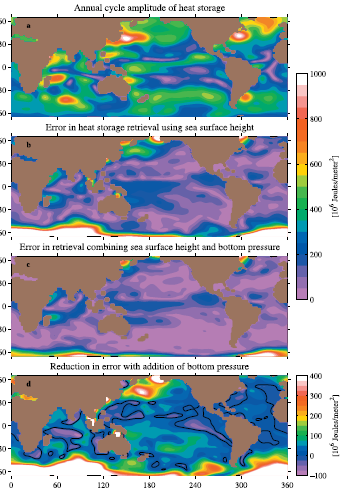 25
Interbasin mass exchanges
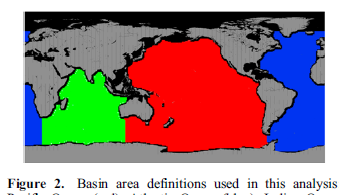 Water moves from one basin to another mostly via the Southern Ocean, controlled by Southern Ocn bathymetry.
Observed in numerical barotropic models: 4-6 day interbasin oscillations (Atl-Pac), >100 days (South and Pac) (Stepanov and Hughes, JGR2006)
Longer periods observed in GRACE data (Chambers and Willis, JGR2009)
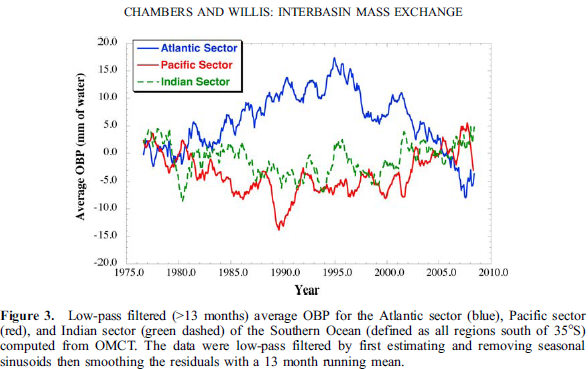 26
ACC transport
TOP: correlation of Drake Passage Transport in the ECCO2 numerical ocean model with GRACE-derived ocean bottom pressure (OBP). White line is the Southern ACC front of the Antarctic Circumpolar Current. 
BOTTOM: time series of ECCO2 Drake transport, and OBP averaged along the Southern ACC front from both ECCO2 and GRACE. Note the correlation over both seasonal and interannual time scales (Zlotnicki et al, JPO2007, updated by Carmen Boening and Zlotnicki, 2010, unpublished ms.; also Ponte and Quinn, 2009)
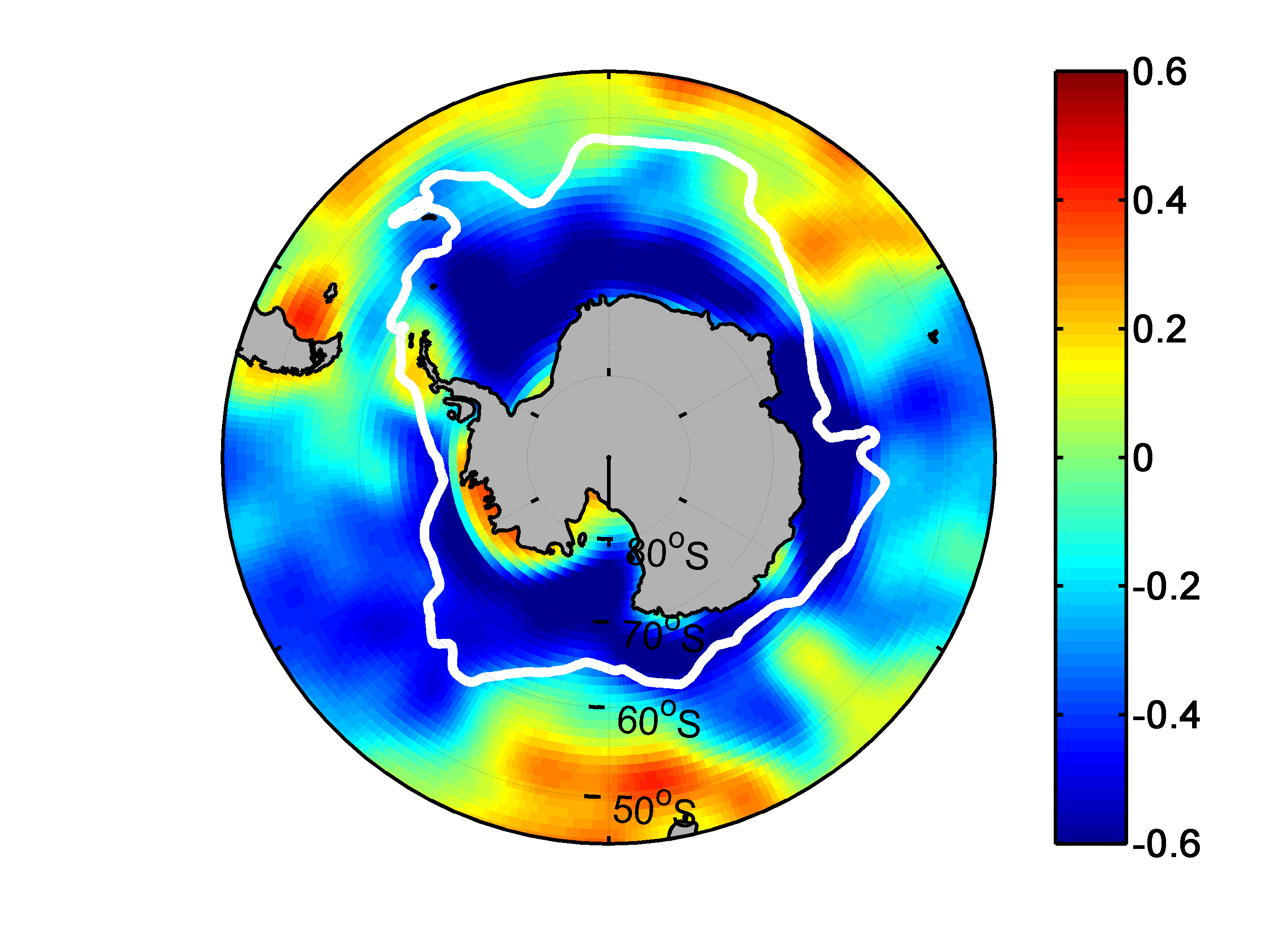 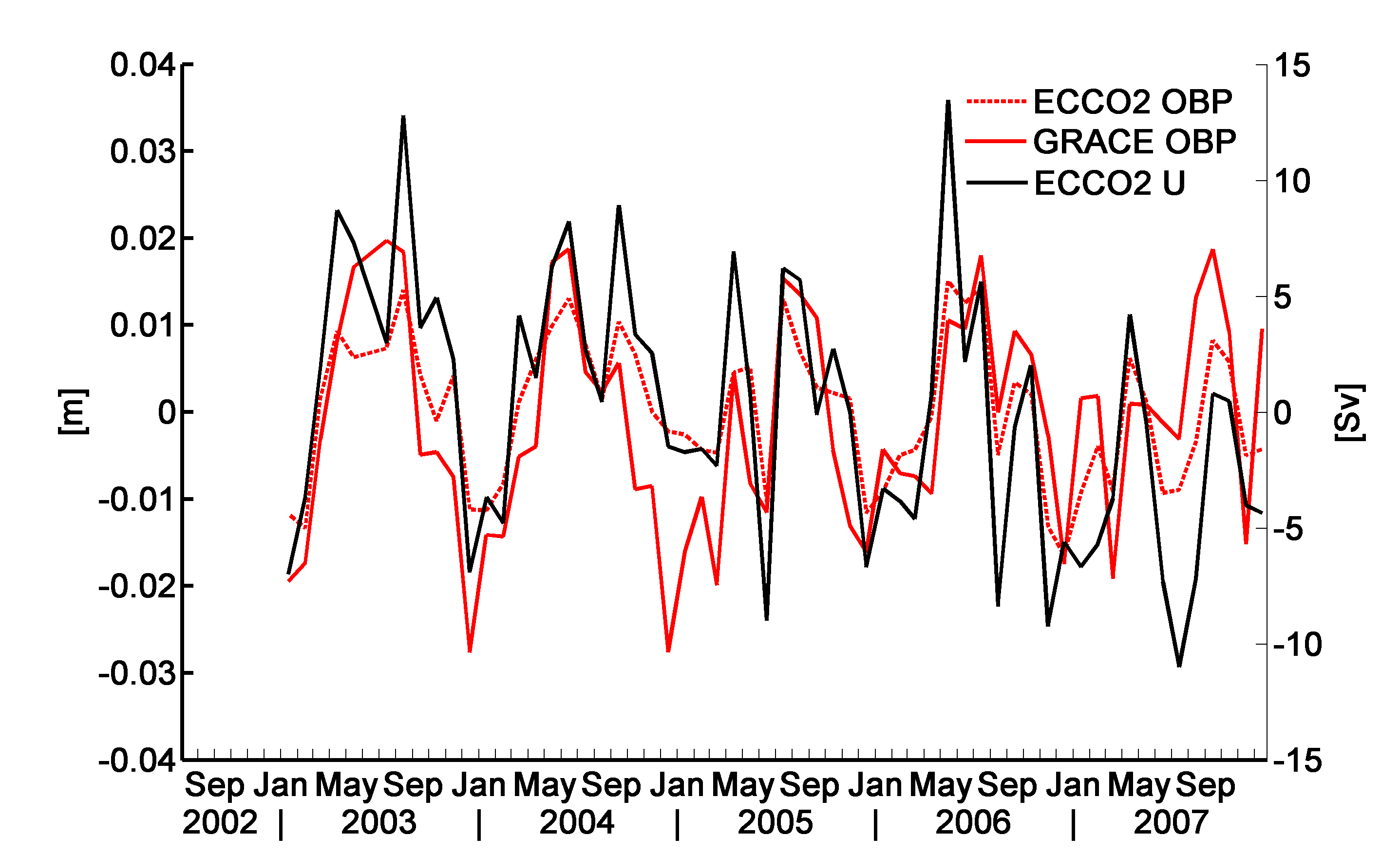 27
N. Pacific oscillation 1
An oscillation between the Subpolar and Subtropical OBP found in GRACE (Song and Zlotnicki, IJRS2007)
mass-conserving numerical model tuned to altimetry reproduces oscillation, and allows to take it back in time.
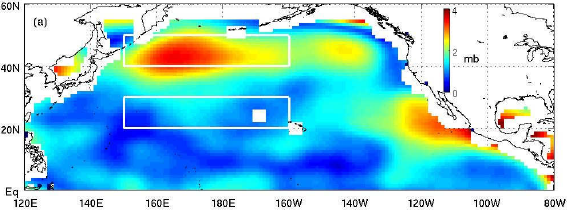 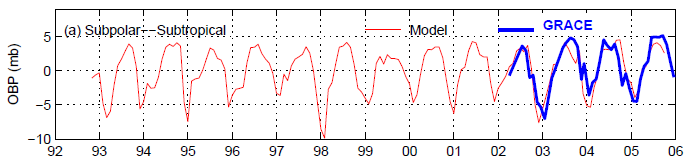 28
N. Pacific Oscillation 2
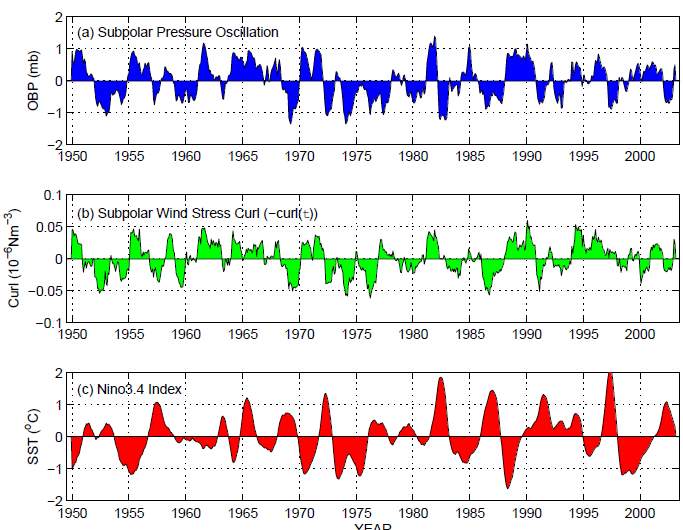 Oscillation strongly correlates with subpolar wind stress curl and (less so) with Nino 3-4 index
Tropical ENSO affects subpolar OBP most likely through atmospheric bridge that deepens the Aleutian low.
Also possible teleconnection through ocean wave propagation.
29
Arctic ocean: freshwater redistribution
(Morison et al, Nature 2012)  
(Conclusions first)
The transpolar drift (purple) of sea ice and surface water carries freshwater (red) from Russian rivers towards Greenland. Changing atmospheric circulation (blue) drive the runoff east towards Canada.
30
Arctic Ocean: Russian rivers runoff
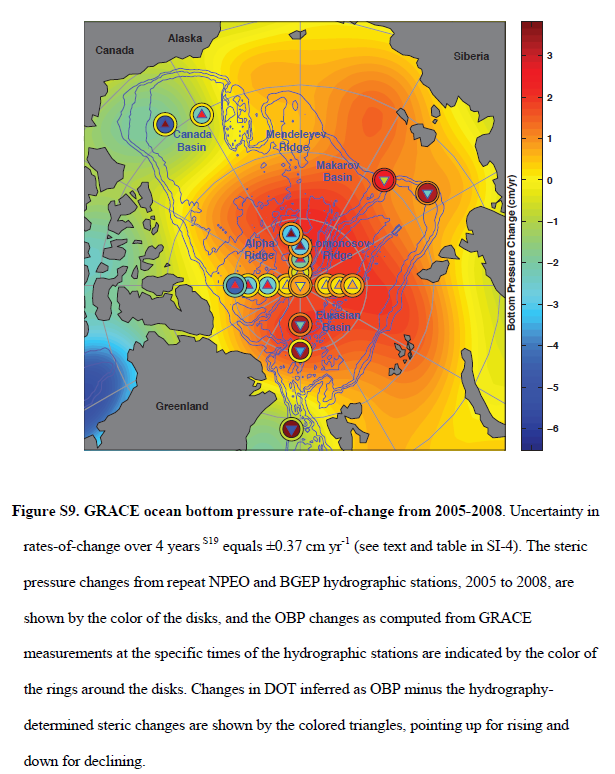 (Morison et al, Nature 2012)
Freshwater changes seen between 2005 and 2008 by combining OBP from  GRACE, with SSH from ICESat and comparing to sparse hydrography. 
The difference SSH-OBP maps changes in freshwater content over the entire Arctic Ocean, including regions where direct water sample samples are not available.
Freshwater protects sea ice by helping create a strongly stratified cold layer between the ice and warmer, saltier water below, that comes into the Arctic from the Atlantic Ocean
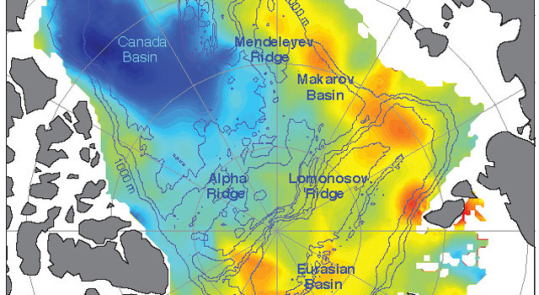 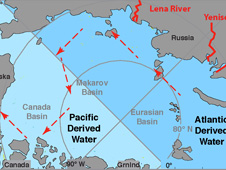 31
[Speaker Notes: J. Morison et al, ‘Changing Arctic Ocean freshwater pathways’, Nature 2012.
http://www.jpl.nasa.gov/news/news.cfm?release=2012-002

PASADENA, Calif. - A new NASA and University of Washington study allays concerns that melting Arctic sea ice could be increasing the amount of freshwater in the Arctic enough to have an impact on the global "ocean conveyor belt" that redistributes heat around our planet. Lead author and oceanographer Jamie Morison of the University of Washington's Applied Physics Laboratory in Seattle, and his team, detected a previously unknown redistribution of freshwater during the past decade from the Eurasian half of the Arctic Ocean to the Canadian half. Yet despite the redistribution, they found no change in the net amount of freshwater in the Arctic that might signal a change in the conveyor belt.The team attributes the redistribution to an eastward shift in the path of Russian runoff through the Arctic Ocean, which is tied to an increase in the strength of the Northern Hemisphere's west-to-east atmospheric circulation, known as the Arctic Oscillation. The resulting counterclockwise winds changed the direction of ocean circulation, diverting upper-ocean freshwater from Russian rivers away from the Arctic's Eurasian Basin, between Russia and Greenland, to the Beaufort Sea in the Canada Basin bordered by the United States and Canada. The stronger Arctic Oscillation is associated with two decades of reduced atmospheric pressure over the Russian side of the Arctic. Results of the NASA- and National Science Foundation-funded study are published Jan. 5 in the journal Nature.Between 2003 and 2008, the resulting redistribution of freshwater was equivalent to adding 10 feet (3 meters) of freshwater over the central Beaufort Sea. The freshwater changes were seen between 2005 and 2008 by combining ocean bottom pressure, or mass, data from NASA's Gravity Recovery and Climate Experiment satellites with ocean height data from NASA's ICESat satellite. By calculating the difference between the two sets of measurements, the team was able to map changes in freshwater content over the entire Arctic Ocean, including regions where direct water sample measurements are not available."Knowing the pathways of freshwater is important to understanding global climate because freshwater protects sea ice by helping create a strongly stratified cold layer between the ice and warmer, saltier water below that comes into the Arctic from the Atlantic Ocean," said Morison. "The reduction in freshwater entering the Eurasian Basin resulting from the Arctic Oscillation change could contribute to sea ice declines in that part of the Arctic." "Changes in the volume and extent of Arctic sea ice in recent years have focused attention on melting ice," said co-author and senior research scientist Ron Kwok of NASA's Jet Propulsion Laboratory, Pasadena, Calif., which manages Grace for NASA. "The Grace and ICESat data allow us to now examine the impacts of widespread changes in ocean circulation."Kwok said on whole, Arctic Ocean salinity is similar to what it was in the past, but the Eurasian Basin has become more saline, and the Canada Basin has freshened. In the Beaufort Sea, the water is the freshest it's been in 50 years of record keeping, with only a tiny fraction of that freshwater originating from melting ice and the vast majority coming from Russian river water. The Beaufort Sea stores more freshwater when an atmospheric pressure system called the Beaufort High strengthens, driving a counterclockwise wind pattern. Consequently, it has been argued that the primary cause of freshening is a strengthening of the Beaufort High, but salinity began to decline early in the 1990s, when the Beaufort High relaxed and the counterclockwise Arctic Oscillation pattern increased. "We discovered a pathway that allows Russian river runoff to feed the Beaufort gyre," Kwok said. "The Beaufort High is important, but so are the hemispheric-scale effects of the Arctic Oscillation." "To better understand climate-related changes in sea ice and the Arctic overall, climate models need to more accurately represent the Arctic Oscillation's low pressure and counterclockwise circulation on the Russian side of the Arctic Ocean," Morison added.]
Summary, Conclusions, Perspective 1
The GRACE ‘resolution’ for time-varying ocean signals is ~ 500-1000km, comparable to its elevation.

There are many strategies for processing and postprocessing the GRACE data. They give different results.

The best GRACE accuracy on monthly time scales, 500-1000km resolution, over the oceans, is ~1.3 cmWEQ, computed using EOF reconstruction, or 2-3 cm without.
GRACE data have contributed to improved time-averaged geoid models, for use with altimetry in computing surface time-averaged surf. dynamic topography. ESA’s GOCE mission is improving upon those by adding shorter wavelength info because it flies lower (260km vs 450-500km).

GRACE’s uniqueness is in giving monthly (and shorter) estimates of time changes in ocean mass: averaged globally, hemispherically, by basin, and regionally.
32
Summary, Conclusions, Perspective 2
GRACE data have
given insights into the global addition of water to the ocean: ~1 mm/yr between 2005 and 2009.5 (Rignot suggests 1.3 mm/yr in 2006 from ice sheet melt, and accelerating) (more in Nerem’s and Wahr’s lectures) 
Measured interbasin exchanges on seasonal and interannual scales
measured time changes in the ACC transport
Shown numerical an oscillation in the N. Pacific (and demonstrated numerical model weaknesses) 
Helped identify ‘issues’ in Argo data
Shown a change in circulation pattern in the Arctic ocean
A major reprocess of GRACE data is expected in March 2012, with accuracy improvements

The next big challenge is to assimilate GRACE data into numerical ocean models, together with hydrographic, drifter, altimetric, and other data

A follow-on mission is planned for a 2017 launch
33
Backups
.
34
References
Chambers, D. P. (2006), Observing seasonal steric sea level variations with GRACE and satellite altimetry, J. Geophys. Res., 111, C03010,doi:10.1029/2005JC002914.
Chambers, D.P., 2006b. Evaluation of new GRACE time-variable gravity data over the ocean. Geophys. Res. Lett. 33, L17603, doi:10.1029/2006GL027296.
Chambers, D.P., Willis, J.K., 2009. Low-frequency exchange of mass between ocean basins. J. Geophys. Res. 114, C11008, doi:10.1029/2009JC005518.
Chambers, D.P., Willis, J.K., 2010. A global evaluation of ocean bottom pressure from GRACE, OMCT, and steric-corrected altimetry. J. Atmos. Ocean. Technol. 27, 1395–1402, DOI: 10.1175/2010JTECHO738.1.
Chambers, D. P., J. Wahr, M. E. Tamisiea, and R. S. Nerem (2010), Ocean mass from GRACE and glacial isostatic adjustment, J. Geophys. Res., 115, B11415, doi:10.1029/2010JB007530
Chambers DP and J Schroeter, Measuring ocean mass variability from satellite gravimetry, Journal of Geodynamics 52 (2011) 333– 343
Griesel, A., M. R. Mazloff, and S. T. Gille (2012), Mean dynamic topography in the Southern Ocean: Evaluating Antarctic Circumpolar Current transport, J. Geophys. Res., 117, C01020, doi:10.1029/2011JC007573. 
Jayne, S. R. (2006), Circulation of the North Atlantic Ocean from altimetry and the Gravity Recovery and Climate Experiment geoid, J. Geophys. Res., 111, C03005, doi:10.1029/2005JC003128.
Jayne, S. R., J. M. Wahr, and F. O. Bryan, Observing ocean heat content using satellite gravity and altimetry, J. Geophys. Res., 108(C2), 3031, doi:10.1029/2002JC001619, 2003
Leuliette, E.W., and J.K. Willis. 2011. Balancing the sea level budget. Oceanography 24(2):122–129, doi:10.5670/oceanog.2011.32. 
Morison J, R Kwok, C Peralta-Ferriz, M Alkire, I Rigor, R Andersen & M Steele, 2012, Changing Arctic Ocean freshwater pathways. Nature  p 66, doi:10.1038/nature10705
Park, J., Watts, D., Donohue, K., Jayne, S., 2008. A comparison of in situ bottom pressure array measurements with GRACE estimates in the Kuroshio extension. Geophys. Res. Lett. 35, L17601, doi:10.1029/2008GL034778.
Ponte, R.M., Quinn, K.J., 2009. Bottom pressure changes around Antarctica and wind-driven meridional flows. Geophys. Res. Lett. 36, L13604, doi:10.1029/2009GL039060.
Song, Y.T., Zlotnicki, V., 2008. The subpolar ocean-bottom-pressure oscillation and its links to ENSO. Int. J. Remote Sensing 29, 6091–6107.
Stepanov, V.N., Hughes, C.W., 2006. Propagation of signals in basin-scale ocean bottom pressure from a barotropic model. J. Geophys. Res. 111, C12002, doi:10.1029/2005JC003450.
Swenson, S.C., Wahr, J., 2006. Post-processing removal of correlated errors in GRACE data. Geophys. Res. Lett. 33, L08402, doi:10.1029/2005GL025285. 
Wahr, J., Molenaar, M., Bryan, F., 1998. Time-variability of the Earth’s gravity field: hydrological and oceanic effects and their possible detection using GRACE. J. Geophys. Res. 103 (32), 205–230, 229.
Zlotnicki, V., Wahr, J., Fukumori, I., Song, Y.T., 2007. Antarctic circumpolar current transport variability during 2003–05 from GRACE. J. Phys. Ocean. 37, 230–244.
35
Globally averaged Ocean Mass - Trend
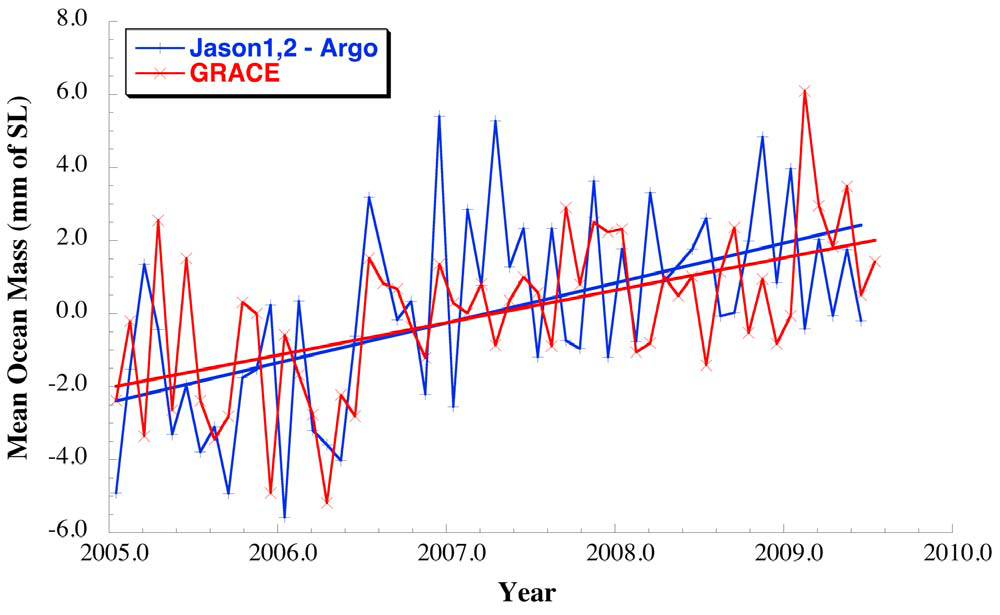 Seasonal cycle removed.
Compared to altimetric sea leavel minus dynamic height from Argo
After 2005 due to Argo distrib
Conflicting published  results, depended on altimetry processing, Argo gap-filling, etc
Chambers et al (JGR2010) 
Lecture by Steve Nerem will give details
36
37
38
39